Современная скульптура.
Новые материалы.
Скульптура один из видов искусства. Скульптура ( от лат.skulpo – вырезаю, высекаю) ваяние, пластика один из видов изобразительного искусства.
Скульптура – это искусство преображения пространства посредством объема.
в 20 веке развитие скульптуры принимает экспериментальный характер. Особенно сильно было влияние П. Пикассо приведшее к включению в произведение скульптора самых различных нетрадиционных материалов. Именно эта особенность развития скульптуры 20 века привила художникам уважение к предмету.
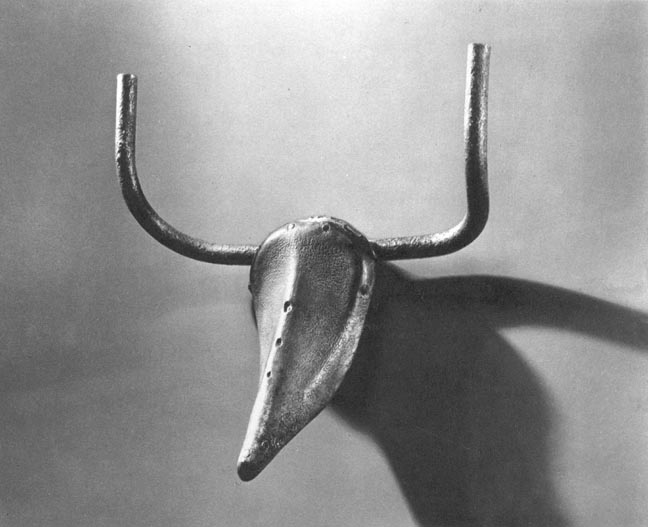 .  Творчество художника превращается в игру с совершенно разными материалами. Это и проволока, и пенопласт, и гипс, и бытовые предметы, скотч ,причем очень часто эти материалы совершенно разные по фактуре и массе часто комбинируются вместе.
Конечно, некоторые художники отдают предпочтение какому то одному материалу. 
Например, Стив Лохман и Серджио Селари отдают предпочтение проволоке.
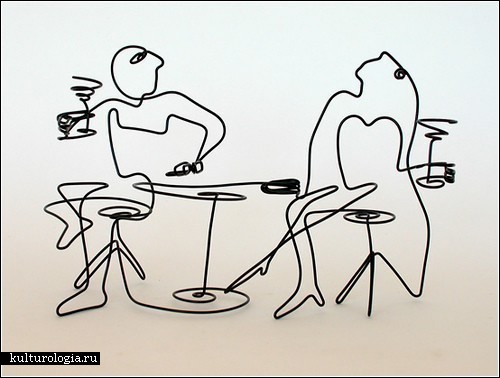 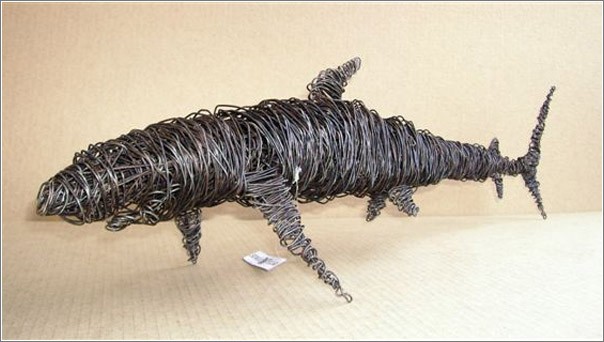 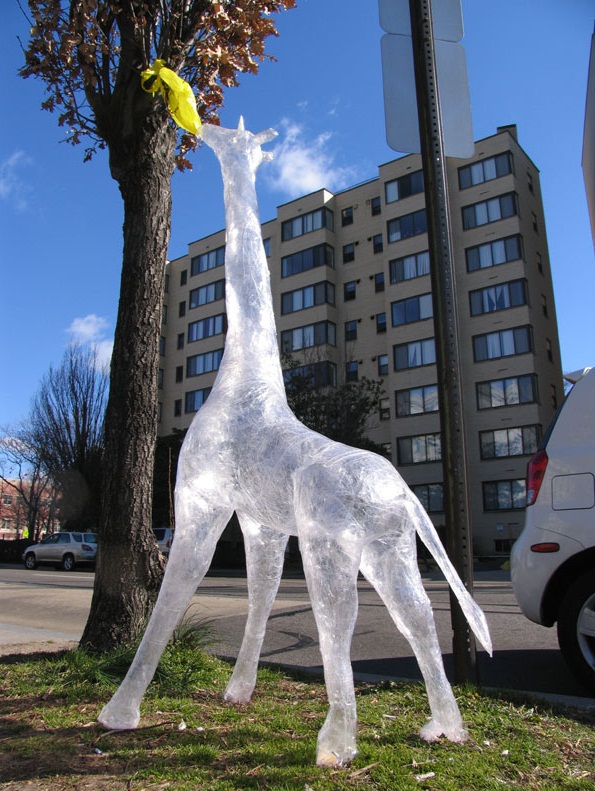 Из чего только не делают скульптуру в 21 веке!  А знаете  ли вы что скульптуру можно склеить, причем склеить из скотча?
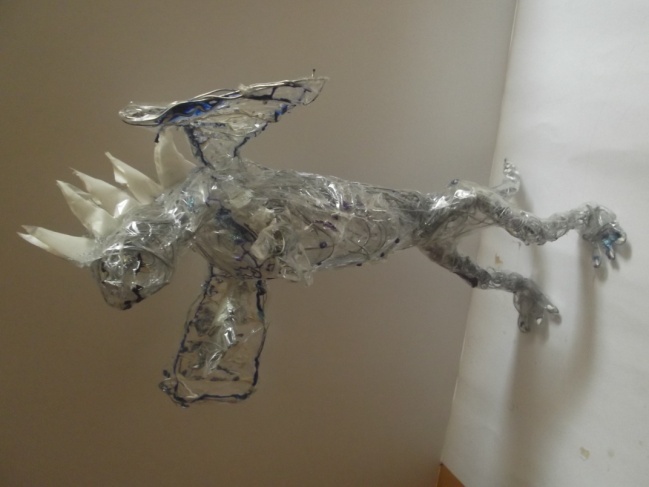 Конечно, работа с такими разными материалами вызывает неизменный интерес у детей
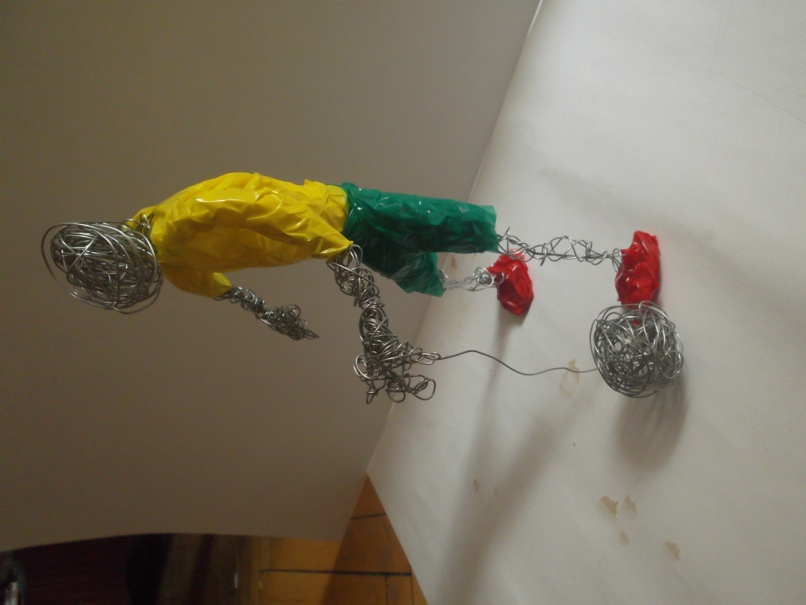